Chủ đề 1: Làm quen với một số hình
Hình tròn – Hình tam giác 
Hình vuông – Hình chữ nhật
Hình tròn – Hình tam giác 
Hình vuông – Hình chữ nhật
Tiết 1
HÌNH TRÒN
HÌNH TAM GIÁC
HÌNH VUÔNG
HÌNH CHỮ NHẬT
Hình tròn – Hình tam giác – Hình vuông – Hình chữ nhật
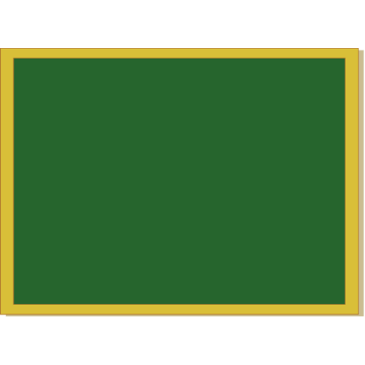 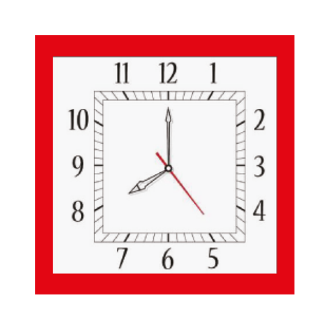 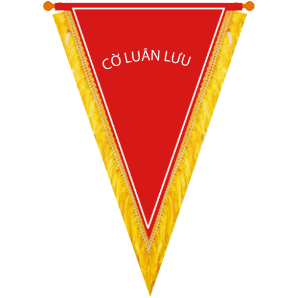 HÌNH TRÒN
HÌNH TAM GIÁC
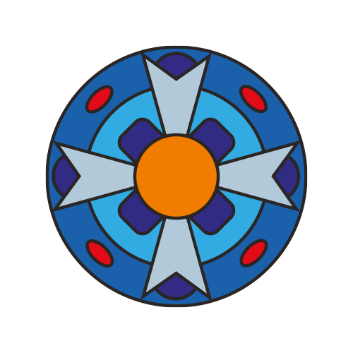 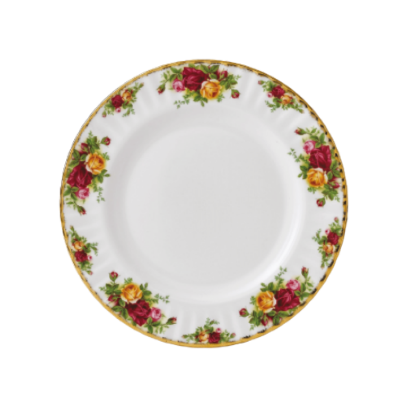 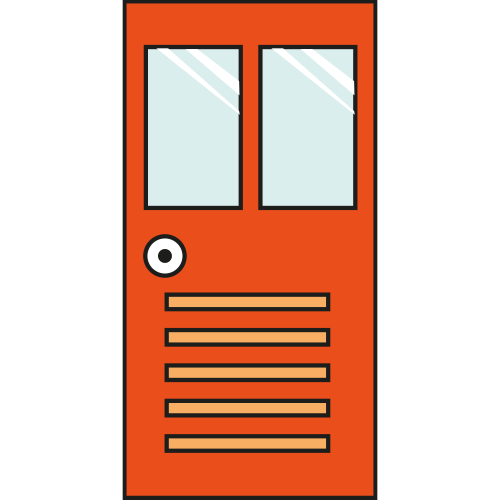 HÌNH VUÔNG
HÌNH CHỮ NHẬT
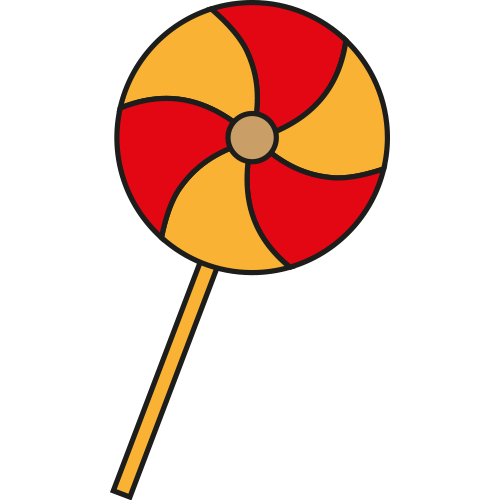 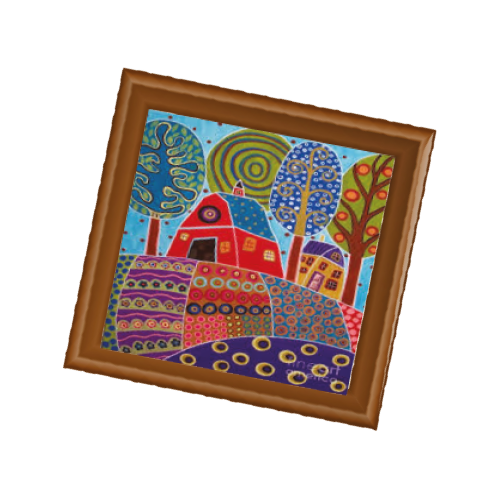 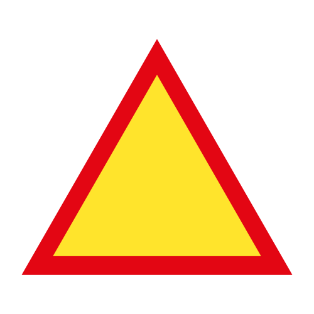 Hình tam giác
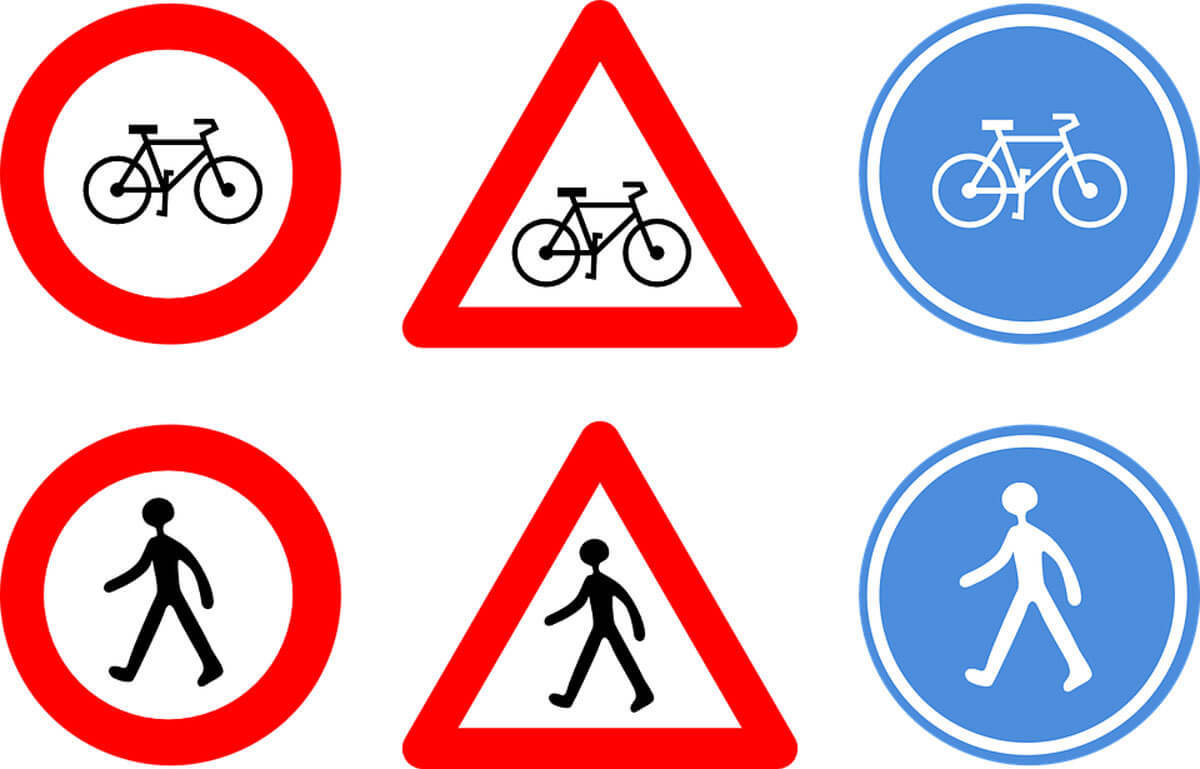 Tìm và gọi tên các hình sau:
Hình vuông
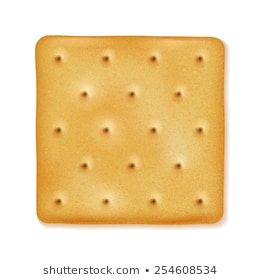 Hình tròn
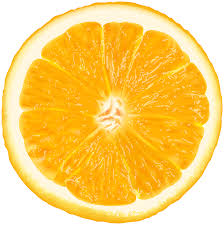 Hình chữ nhật
Biển báo nguy hiểm
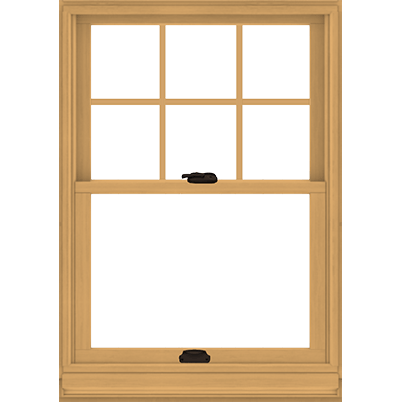 Bánh quy
Hình vuông
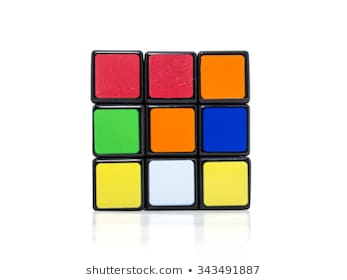 Miếng cam
Hình tam giác
Hình chữ nhật
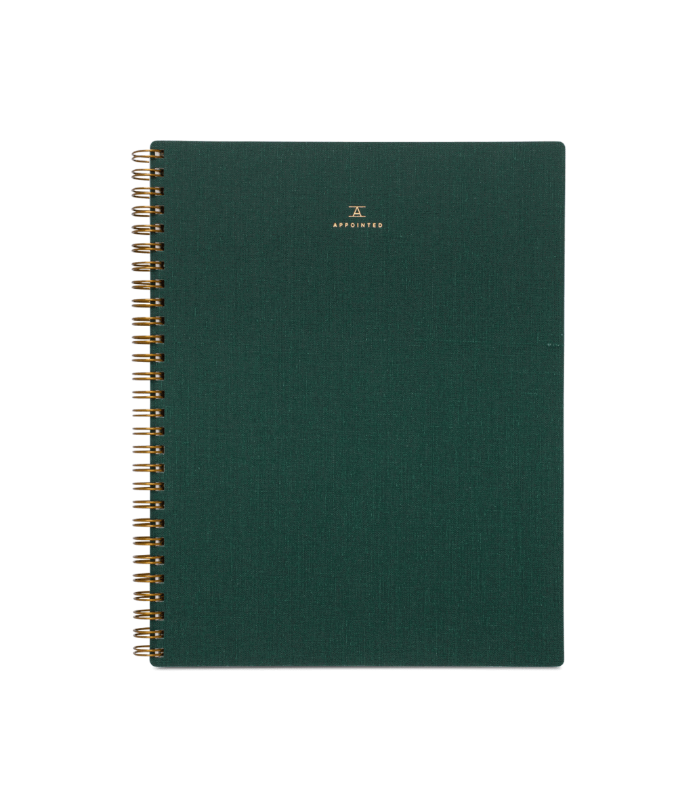 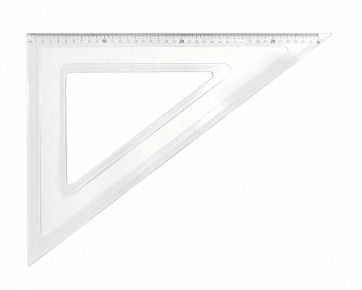 Hình tròn
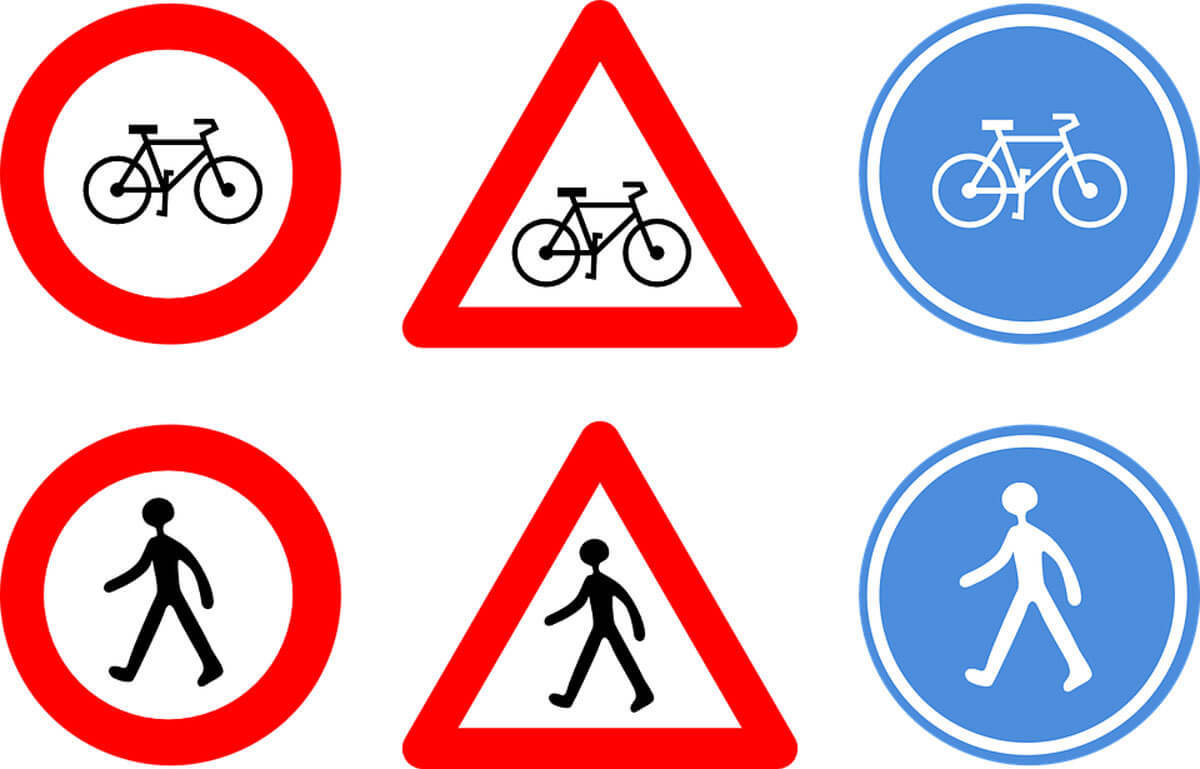 Rubic
Cửa sổ
Ê ke
Biển báo cấm
Quyển sổ
Các nhóm hình sau được sắp xếp theo cách nào?
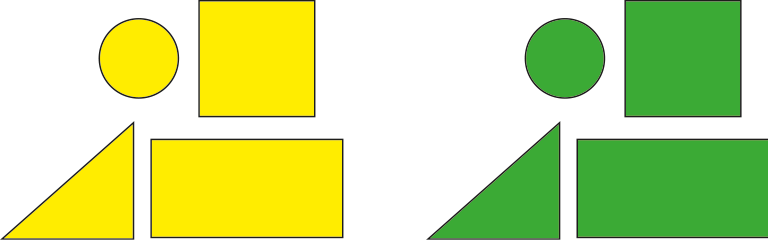 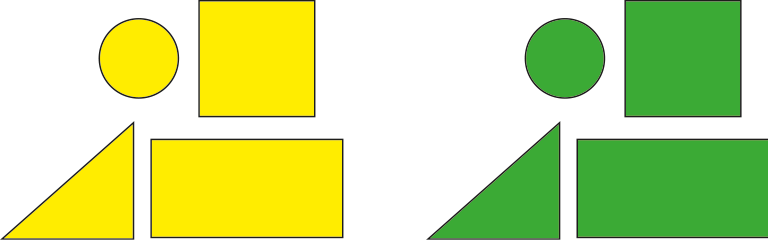 Đáp án
Các nhóm hình được phân loại theo MÀU SẮC
Các nhóm hình sau được sắp xếp theo cách nào?
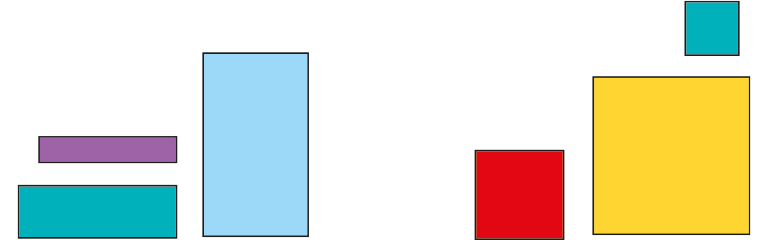 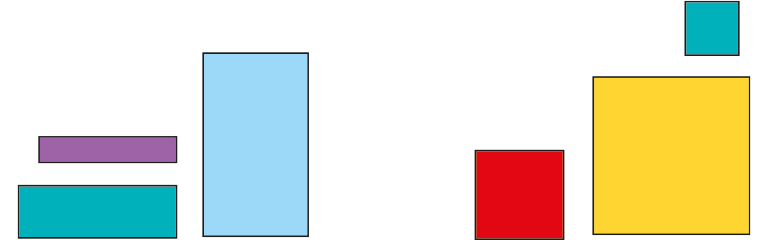 Đáp án
Các nhóm hình được phân loại theo HÌNH DẠNG